Happy 
Shakespeare Week!
Here is where your presentation begins
Contents of this template
Here’s what you’ll find in this Slidesgo template: 
A slide structure based on a Education presentation, which you can easily adapt to your needs. For more info on how to edit the template, please visit Slidesgo School or read our FAQs.
To view this template with the correct fonts in ppt format, download and install on your computer the fonts that we have used. You can learn how to download and install fonts here.
An assortment of graphic resources that are suitable for use in the presentation can be found in the alternative resources slide.
A thanks slide, which you must keep so that proper credits for our design are given.
In the resources slides, you’ll find links to all the elements used in the template.
Instructions for use.
Final slides with:
The fonts and colors used in the template.
A selection of illustrations. You can also customize and animate them as you wish with the online editor. Visit Storyset to find more. 
More infographic resources, whose size and color can be edited. 
Sets of customizable icons of the following themes: general, business, avatar, creative process, education, help & support, medical, nature, performing arts, SEO & marketing, and teamwork.
You can delete this slide when you’re done editing the presentation.
Table of contents
01
02
03
Section
Section
Section
You can describe the topic of the section here
You can describe the topic of the section here
You can describe the topic of the section here
04
05
06
Section
Section
Section
You can describe the topic of the section here
You can describe the topic of the section here
You can describe the topic of the section here
01
Name of the section
You can enter a subtitle here 
if you need it
The slide title goes here!
Do you know what helps you make your point clear? Lists like this one:
They’re simple 
You can organize your ideas clearly
You’ll never forget to buy milk!
And the most important thing: the audience won’t miss the point of your presentation
Whoa!
This can be the part of the presentation where you introduce yourself, write your email…
If you need to divide the content
Mercury
Venus
Mercury is the closest planet to the Sun and the smallest one in the Solar System—it’s only a bit larger than the Moon
Venus has a very beautiful name and is the second planet from the Sun. It’s hot and has a poisonous atmosphere
You can use three columns
Mercury
Venus
Mars
It’s the closest planet to the Sun and the smallest one in the Solar System
Venus has a beautiful name and is the second planet from the Sun
Despite being red, Mars is actually a cold place. It’s full of iron oxide dust
You can use four columns
Mars
Neptune
Mars is actually a very cold place
It’s the farthest planet from the Sun
Jupiter
Saturn
It’s the biggest planet in the Solar System
Saturn is a gas giant and has several rings
Reviewing concepts is always a good idea
Mars
Venus
Neptune
Mars is actually a very cold place
It’s the second planet from the Sun
It is the farthest planet from the Sun
Mercury
Saturn
Jupiter
It’s the closest planet to the Sun
Saturn is a gas giant and has rings
Jupiter is the biggest planet of them all
Awesome words
“This is a quote, words full of wisdom that someone important said and can make the reader get inspired.”
—Someone Famous
A picture is worth a thousand words
A picture always reinforces 
the concept
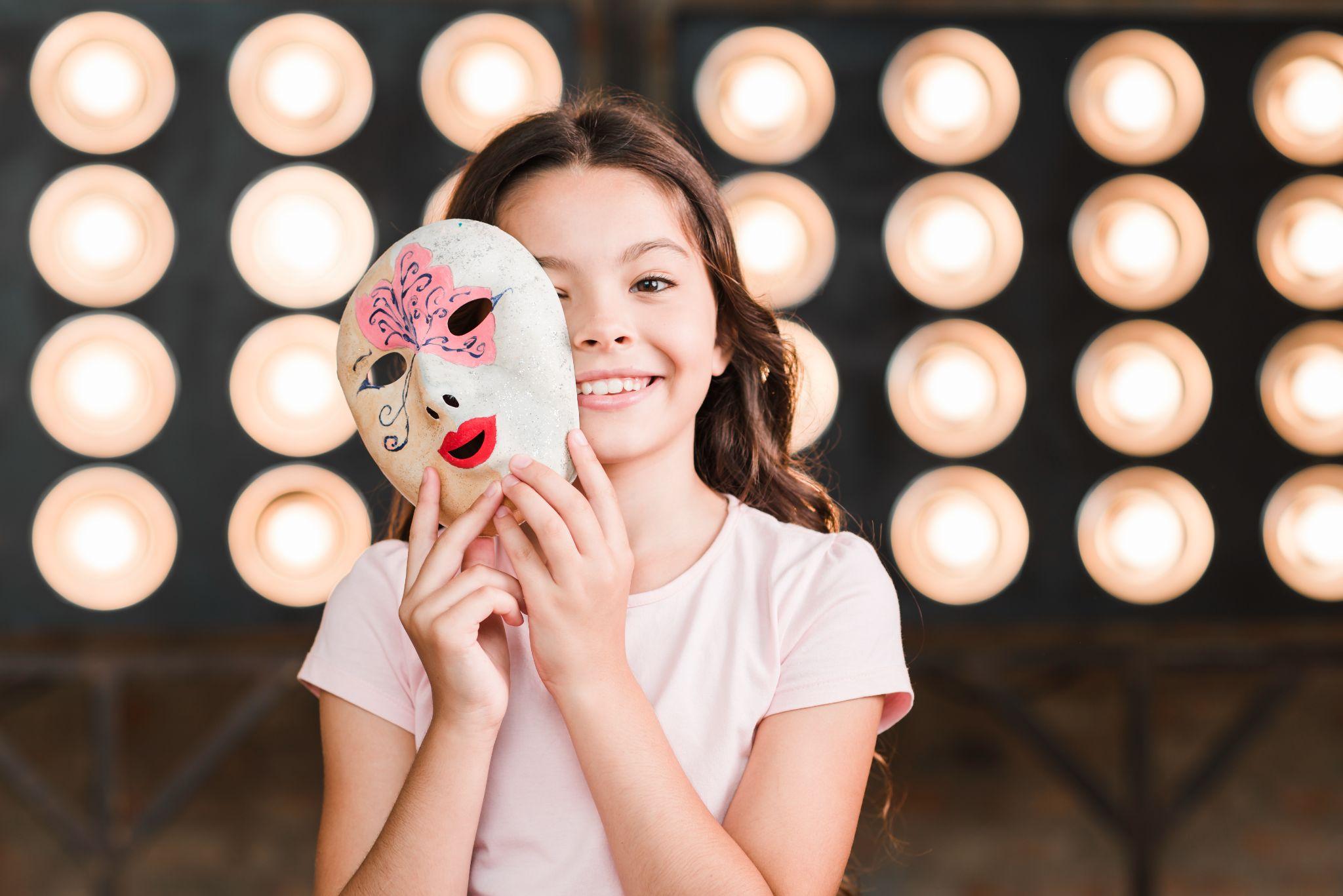 Images reveal large amounts of data, so remember: use an image instead of a long text. Your audience will appreciate it
150,000
Big numbers catch your audience’s attention
9h 55m 23s
Jupiter's rotation period
333,000
The Sun’s mass compared to Earth’s
386,000 km
Distance between Earth and the Moon
Let’s use some percentages
70%
60%
45%
Mercury
Saturn
Jupiter
It’s the closest planet to the Sun
Saturn is a gas giant and has rings
Jupiter is the biggest planet of them all
A timeline always works fine
Mars
Neptune
Mars is actually a very cold place
It’s the farthest planet from the Sun
Saturn
Jupiter
Saturn is a gas giant and has several rings
It’s the biggest planet in the Solar System
This is a map
Venus
Neptune
Venus has a beautiful name
It is the farthest planet from the Sun
Saturn
Jupiter
Saturn is a gas giant and has rings
Jupiter is the biggest planet of them all
Tables are very useful
You can use this graph
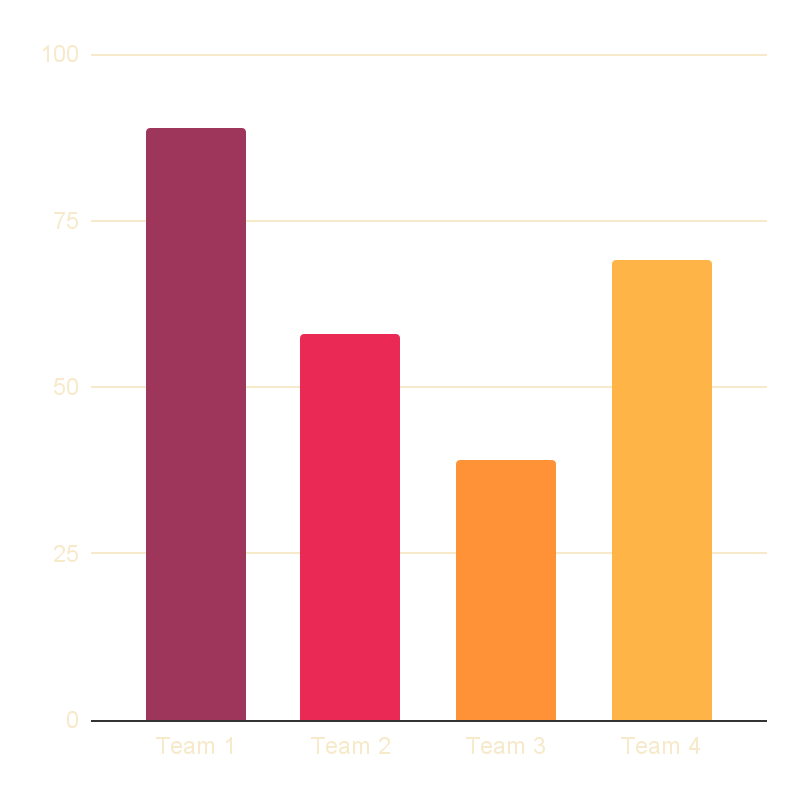 Mars
Neptune
Mars is actually a 
very cold place
It’s the farthest planet from the Sun
Jupiter
Saturn
It’s the biggest planet in the Solar System
Saturn is a gas giant and has several rings
Follow the link in the graph to modify its data and then paste the new one here. For more info, click here
Some biographical info
William Shakespeare
Brief story
Date of birth
23rd of April 1564
You can give a brief description of the topic you want to talk about here. For example, you can talk about his life
Date of death
3rd of May 1616
Interesting facts
Mercury is the closest planet to the Sun and the smallest one
Venus has a beautiful name and is the second planet from the Sun
Despite being red, Mars is actually a cold place. It’s full of iron oxide dust
The course of his life
Venus
Mars
Venus is the second planet from the Sun
Mars is actually a 
very cold place
Jupiter
Saturn
It’s the biggest planet in the Solar System
Saturn is a gas giant and has several rings
Complete the poem
A Fairy Song
Over hill, over dale,
Swifter than the                     ’s sphere
Thorough                     , thorough brier,
And I serve the Fairy                     ,
Over park, over pale,
To dew her orbs upon the green;
Thorough flood, thorough                    !
The                      tall her pensioners be;
In their gold coasts spots you see
I do                      everywhere
Give chronological order
Him and Anne had 3 kids, two of them were twins
At the age of 52 years old, he died due to alcoholism
1
Shakespeare was born in 1564, in Warwickshire, England
He wrote his last play, The Tempest, and moved back to his hometown
Shakespeare moved to London to start his career as a writer
He married Anne Hathaway when he was 18 years old, she was 26
Some Shakespeare words
Boggier
Drumble
Popinjay
Jakes
Word often used to refer to the toilets or lavatories
Someone who really cares about their appearances
Someone who tends to be very lazy or laid back
Someone who changes their thoughts a lot
Boggier
Fill in the gaps
a)
Shakespeare was born in                      and was raised in                      .
b)
He married                                             , and they had                       children together.
c)
London was the city chosen to start his career as an                      and                     .
d)
He started writing mainly                      and                      at the beginning of his career.
e)
His son                      died at the age of 11 of unknown causes.
f)
It is said, that the cause of Shakespeare death was his                      .
Match character and play
Theseus
Troilus and Cressida
Helen of Troy
The Tempest
Oberon
A Midsummer Night’s Dream
Caliban
The Two Noble Kinsmen
Mercutio
Othello
Desdemona
Romeo and Juliet
Choose the correct answer
1.
Shakespeare was born in the year                      .
a) 1569
b) 1564
c) 1565
2.
He moved to                     , to develop his career as a writer.
a) London
b) York
c) Oxford
3.
Along with his wife Anne Hathaway they had                      children.
a) Five
b) Two
c) Three
4.
The city Shakespeare chose to retire, in which would die, was                    .
a) Warwickshire
b) Manchester
c) Plymouth
Describe in your own words
Troilus and Cressida
Romeo and Juliet
Jupiter is the biggest planet of them all
Venus is the second planet from the Sun
A Midsummer Night’s Dream
The Two Noble Kinsmen
Saturn is a gas giant with several rings
Mars is actually a very cold planet
Let’s see who knows more
1
To whom was Shakespeare married throughout his life?
3
How is the play Romeo and Juliet classified as?
Louise Hathaway
Anne Bronte
Anne Hathaway
As a tragedy
As a mystery
As a comedy
What was the occupation of Shakespeare’s father?
Do you know, how many siblings did Shakespeare have?
2
4
Also a writer
A farmer
Glove merchant
Two siblings
Seven siblings
Only child
Desktop mockup
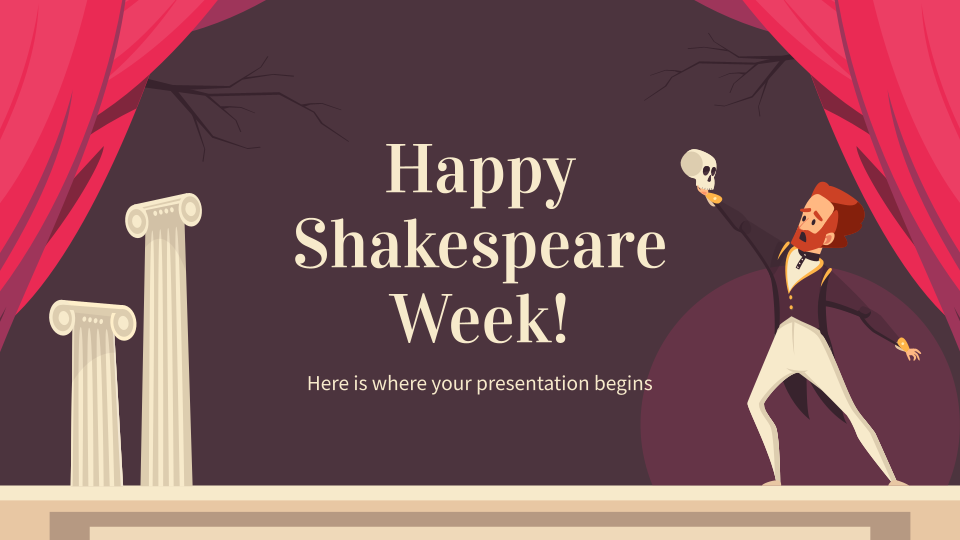 You can replace the image on the screen with your own work. Just right-click on it and select “Replace image”
Tablet app
You can replace the image on the screen with your own work. Just right-click on it and select “Replace image”
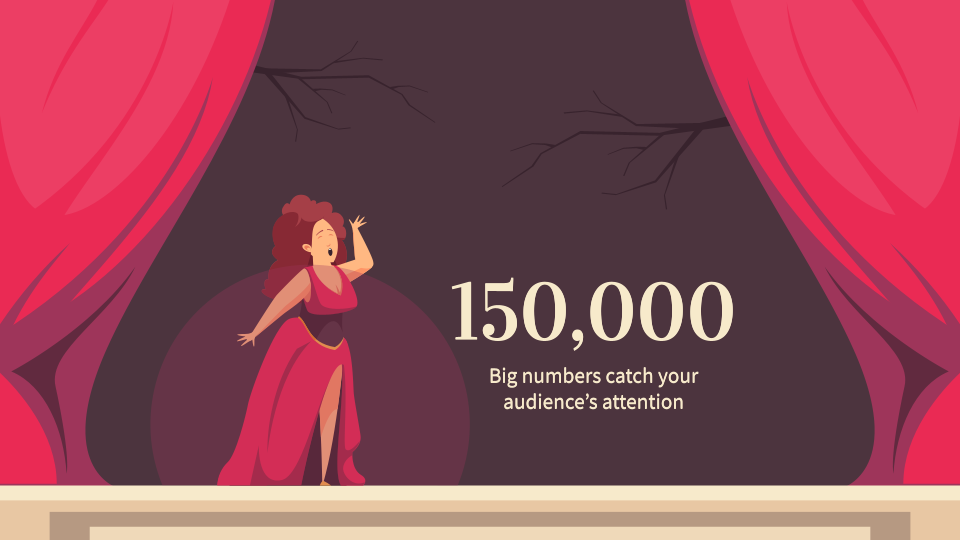 Smartphone
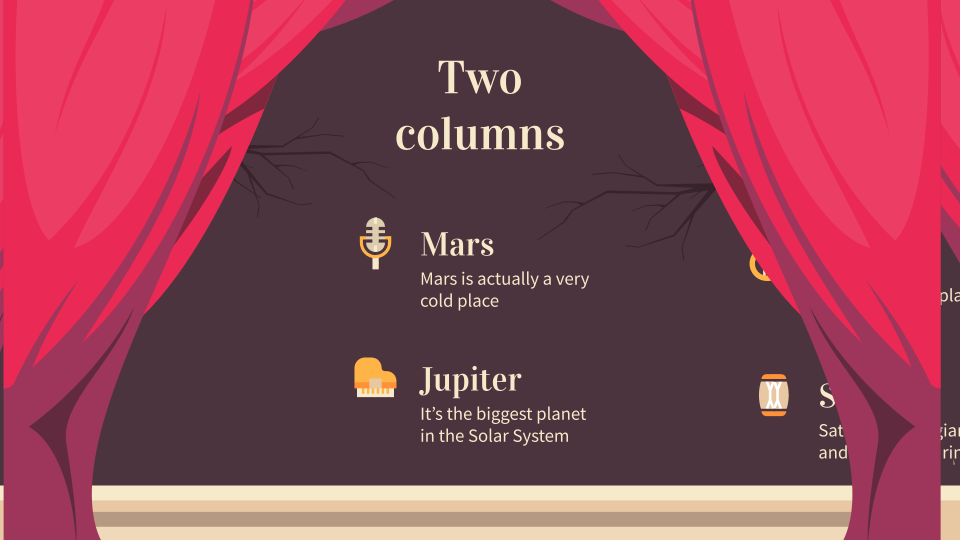 You can replace the image on the screen with your own work. Just right-click on it and select “Replace image”
Our team
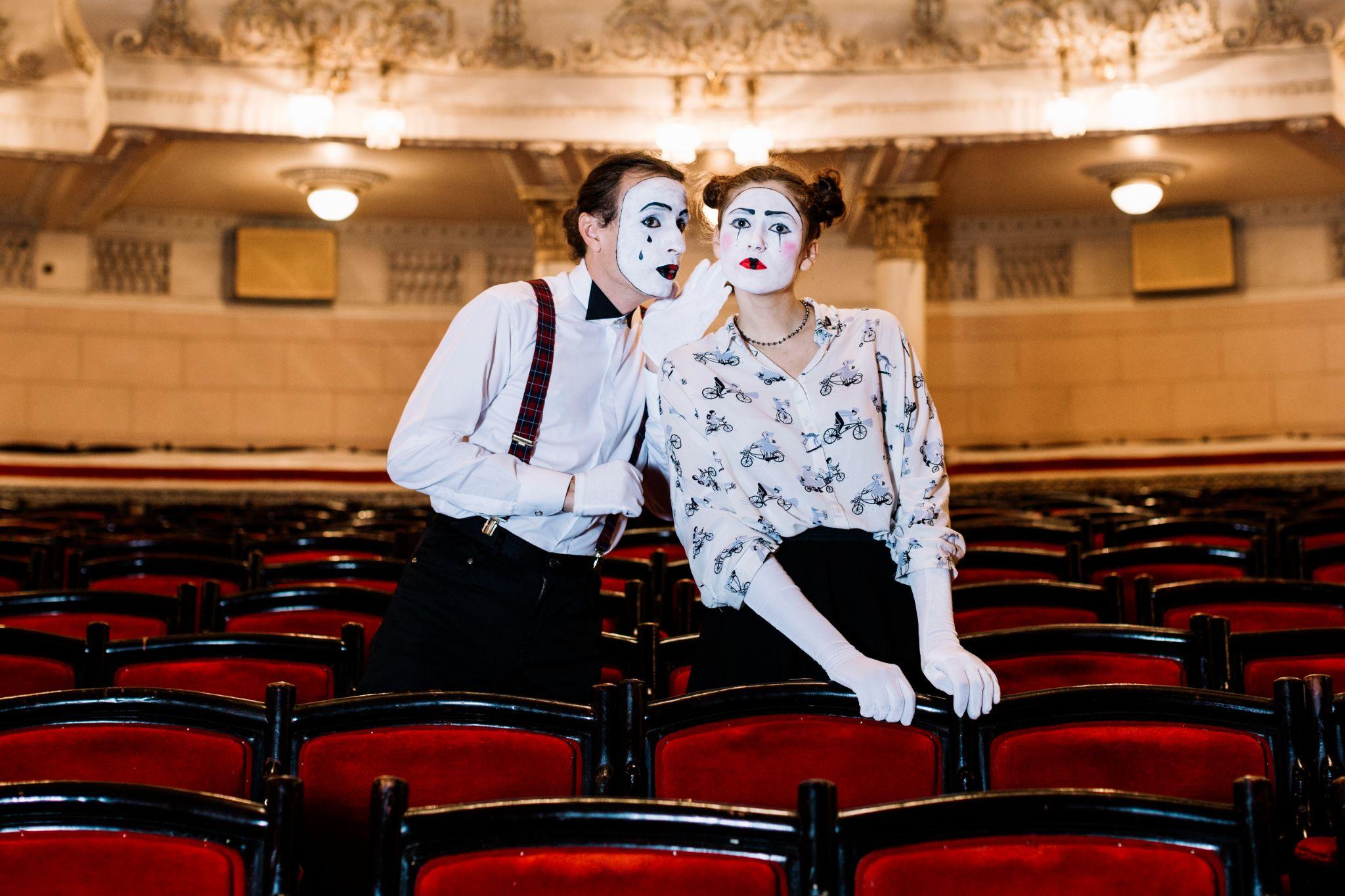 Timmy Jimmy
Sophia Hill
You can speak a bit about this person here
You can speak a bit about this person here
Thanks!
Does anyone have any questions?
addyouremail@freepik.com 
+91  620 421 88 
yourcompany.com
Please keep this slide for attribution
Theatre icon pack
Alternative resources
Opera theater building facade outdoor view with public on front entrance stairway cityscape flat
Opera theater flat cartoon elements set with performing musicians singers conductor stage curtain decorations building
Resources
Photos
Male mime whispering in female mime's ear standing among chair
Smiling girl holding venetian mask in her hands standing in front of stage light
Side view of a female mime sitting on stage reading manuscript
Vectors
Opera theater scene flat cartoon with 2 singers aria onstage performance and audience silhouettes
Opera theater flat cartoon horizontal composition with singer aria and pianist onstage performance audience heads silhouettes
Resources
Opera theater flat cartoon elements set with performing musicians singers conductor stage curtain decorations building
Creative professions cartoon icons set

Icons
Icon Pack: Theatre
Instructions for use
If you have a free account, in order to use this template, you must credit Slidesgo by keeping the Thanks slide. Please refer to the next slide to read the instructions for premium users.
As a Free user, you are allowed to:
- Modify this template.
- Use it for both personal and commercial projects.
You are not allowed to:
- Sublicense, sell or rent any of Slidesgo Content (or a modified version of Slidesgo Content).
- Distribute Slidesgo Content unless it has been expressly authorized by Slidesgo.
- Include Slidesgo Content in an online or offline database or file.
- Offer Slidesgo templates (or modified versions of Slidesgo templates) for download.
- Acquire the copyright of Slidesgo Content.
For more information about editing slides, please read our FAQs or visit Slidesgo School:
https://slidesgo.com/faqs and https://slidesgo.com/slidesgo-school
Instructions for use (premium users)
As a Premium user, you can use this template without attributing Slidesgo or keeping the "Thanks" slide.
You are allowed to:
Modify this template.
Use it for both personal and commercial purposes.
Hide or delete the “Thanks” slide and the mention to Slidesgo in the credits.
Share this template in an editable format with people who are not part of your team.
You are not allowed to:
Sublicense, sell or rent this Slidesgo Template (or a modified version of this Slidesgo Template).
Distribute this Slidesgo Template (or a modified version of this Slidesgo Template) or include it in a database or in any other product or service that offers downloadable images, icons or presentations that may be subject to distribution or resale.
Use any of the elements that are part of this Slidesgo Template in an isolated and separated way from this Template.
Register any of the elements that are part of this template as a trademark or logo, or register it as a work in an intellectual property registry or similar.
For more information about editing slides, please read our FAQs or visit Slidesgo School:
https://slidesgo.com/faqs and https://slidesgo.com/slidesgo-school
Fonts & colors used
This presentation has been made using the following fonts:
Vidaloka
(https://fonts.google.com/specimen/Vidaloka)

Source Sans Pro
(https://fonts.google.com/specimen/Source+Sans+Pro)
#38232d
#4c343e
#9e355a
#ea2a54
#ff9136
#ffb448
#e8c7a3
#ddcdaf
#f7eacb
#ffffff
Storyset
Create your Story with our illustrated concepts. Choose the style you like the most, edit its colors, pick the background and layers you want to show and bring them to life with the animator panel! It will boost your presentation. Check out how it works.
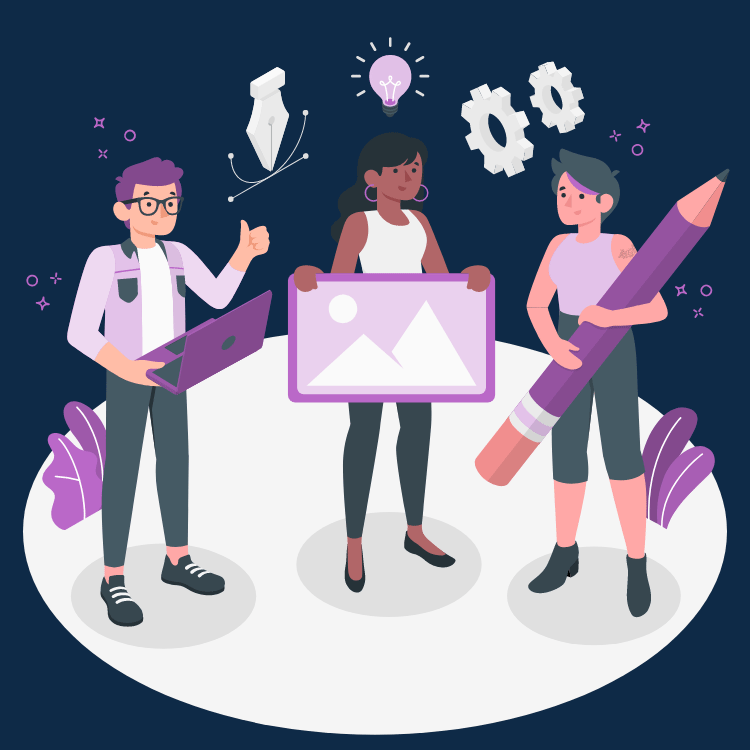 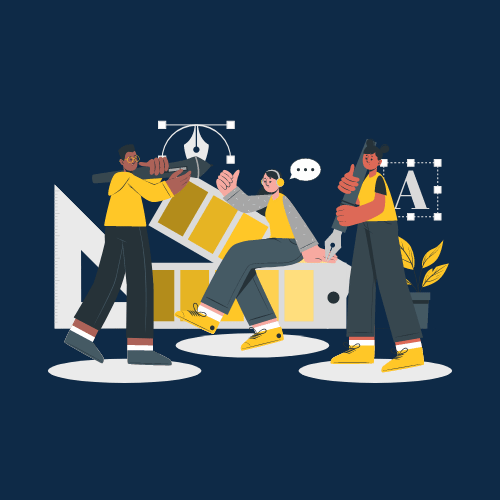 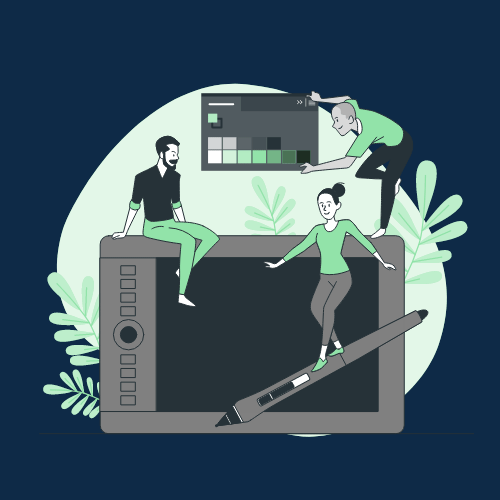 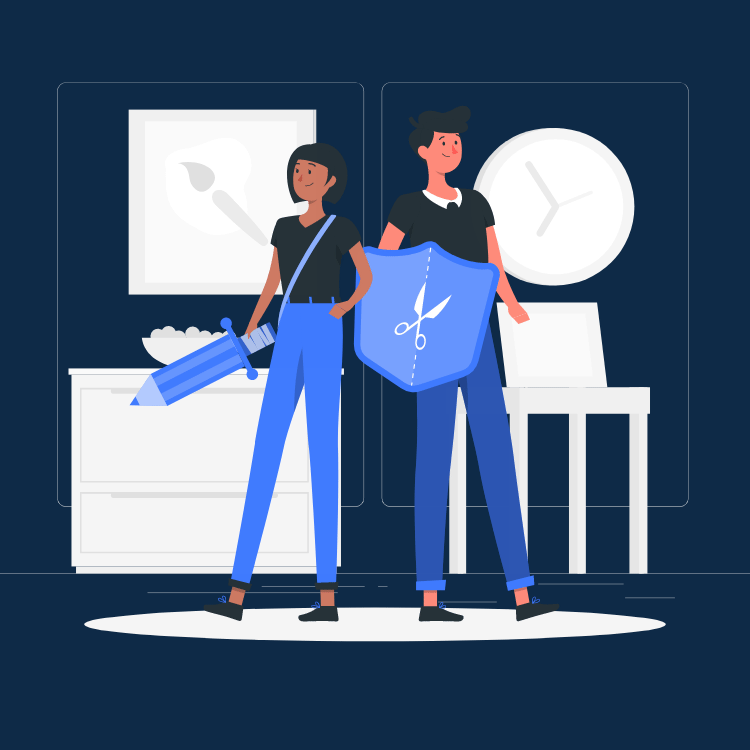 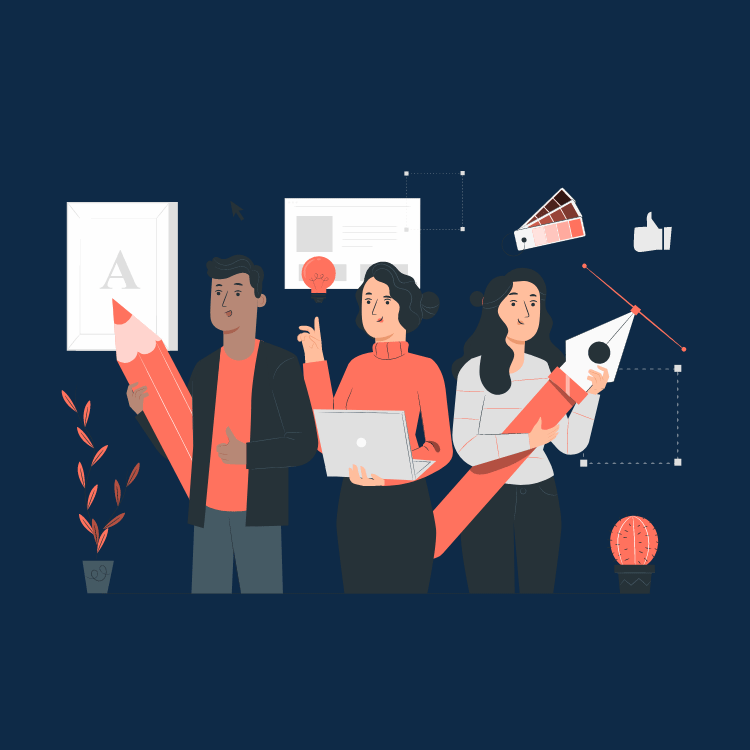 Pana
Amico
Bro
Rafiki
Cuate
Use our editable graphic resources...
You can easily resize these resources without losing quality. To change the color, just ungroup the resource and click on the object you want to change. Then, click on the paint bucket and select the color you want. Group the resource again when you’re done. You can also look for more infographics on Slidesgo.
FEBRUARY
JANUARY
MARCH
APRIL
PHASE 1
Task 1
FEBRUARY
MARCH
APRIL
MAY
JUNE
JANUARY
Task 2
PHASE 1
Task 1
Task 2
PHASE 2
Task 1
Task 2
...and our sets of editable icons
You can resize these icons without losing quality.
You can change the stroke and fill color; just select the icon and click on the paint bucket/pen.
In Google Slides, you can also use Flaticon’s extension, allowing you to customize and add even more icons.
Educational Icons
Medical Icons
Business Icons
Teamwork Icons
Help & Support Icons
Avatar Icons
Creative Process Icons
Performing Arts Icons
Nature Icons
SEO & Marketing Icons
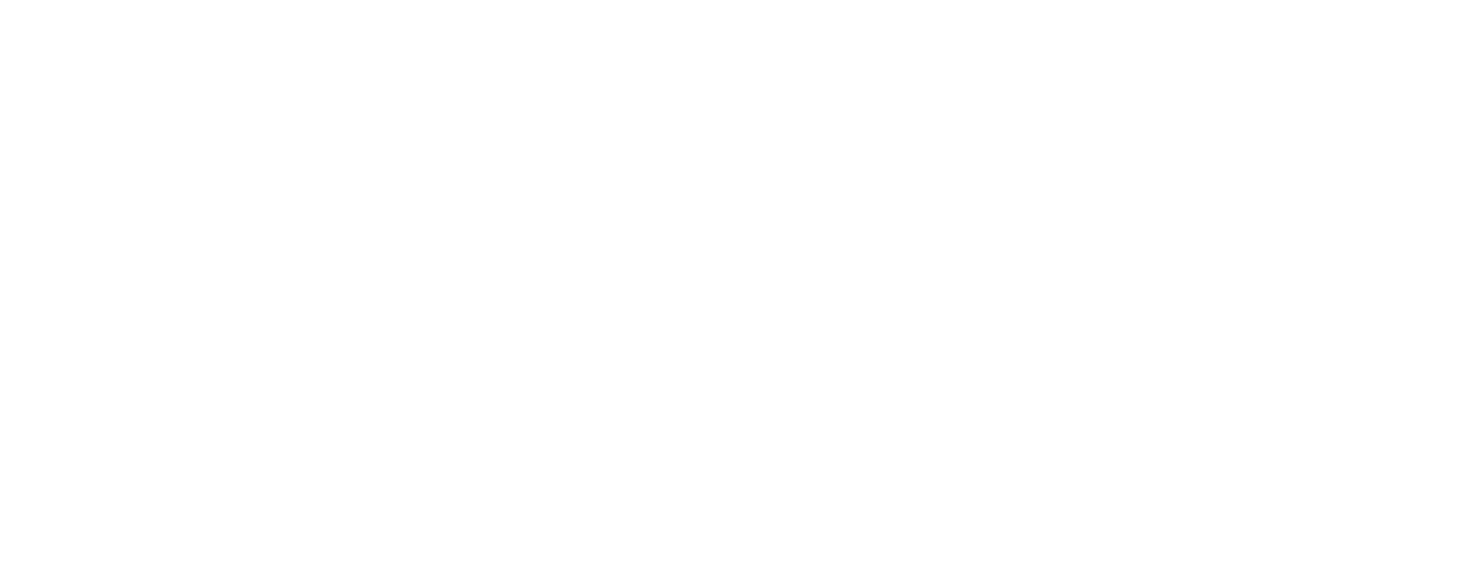